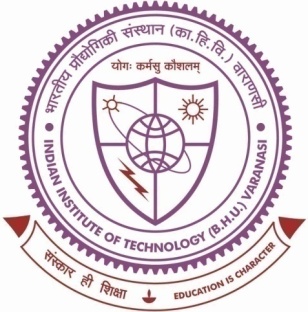 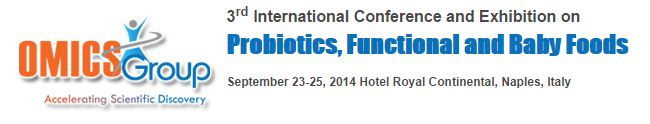 Potential Clinical Applications 
of 
Probiotics
Vikas Kumar
Associate Professor of Pharmacology
Indian Institute of Technology (Banaras Hindu University)
Varanasi, India
Probiotics - the Science
Microbial ecosystem and mucosal immunity
The  intestine contains extensive microbiota (1010 bacteria cells), located mainly in the colon
The small intestine has a larger bacterial load that consists of facultative anaerobes such as Lactobacilli, Streptococci and Enterobacteria as well as anaerobes such as Bifidobacterium, Bacteroides and Clostridium at levels of 104-108 cells/gm of contents
2
Contd….
The intestine is the body’s most important immune function–related organ
60% of the body’s immune cells are present in the intestinal mucosa
The immune system controls immune responses against:
Dietary proteins 
Prevention of food allergies 
 Pathogenic microorganisms 
Viruses (Rotavirus, Poliovirus) 
Bacteria (Salmonella, Listeria, Clostridium etc.) 
Parasites (Toxoplasma)
3
Probiotics - Health Concept
Probiotics health effects exerted by live and viable microorganisms 
Probiotics application is independent of the site of action and route of administration
Probiotics application include sites such as the oral cavity, the intestine, the vagina and the skin
In case of probiotic foods, the health effect is usually based on alteration of the gastrointestinal micro flora and therefore based on survival during gastrointestinal transit
4
Beneficial Effects of Probiotics
Promote lactose digestion
 Build resistance to enteric pathogens
 Digest food and compete for nutrients with  pathogens
 Produce bacteriocins to inhibit pathogens
 Modulate immune system
 Decrease blood lipids and aid in heart diseases
 Enhance intestinal barrier function 
 Stimulate epithelial mucin production
 Scavenge superoxide radicals 
 Compete for adhesion with pathogens
 Modify pathogen-derived toxins
5
Probiotics - Mode of Action
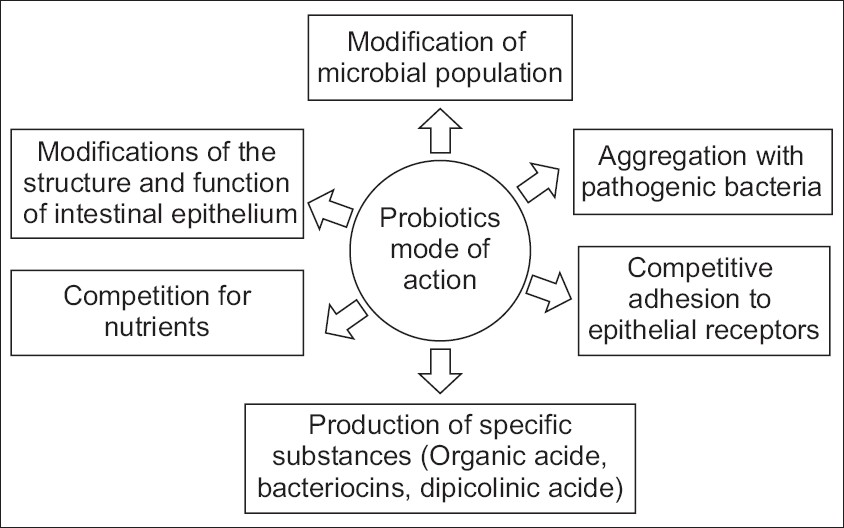 Tiwari et al, 2012
6
Probiotics - Clinical Applications
Diarrhea
 Colon cancer
 Cardiovascular diseases
 Prevention of Helicobacter pylori infection
 Allergy
 Hepatic encephalopathy
 Inflammatory bowel disease (IBD)
 Irritable bowel syndrome (IBS)
 Lactose malabsorption
 Urogenital infections
7
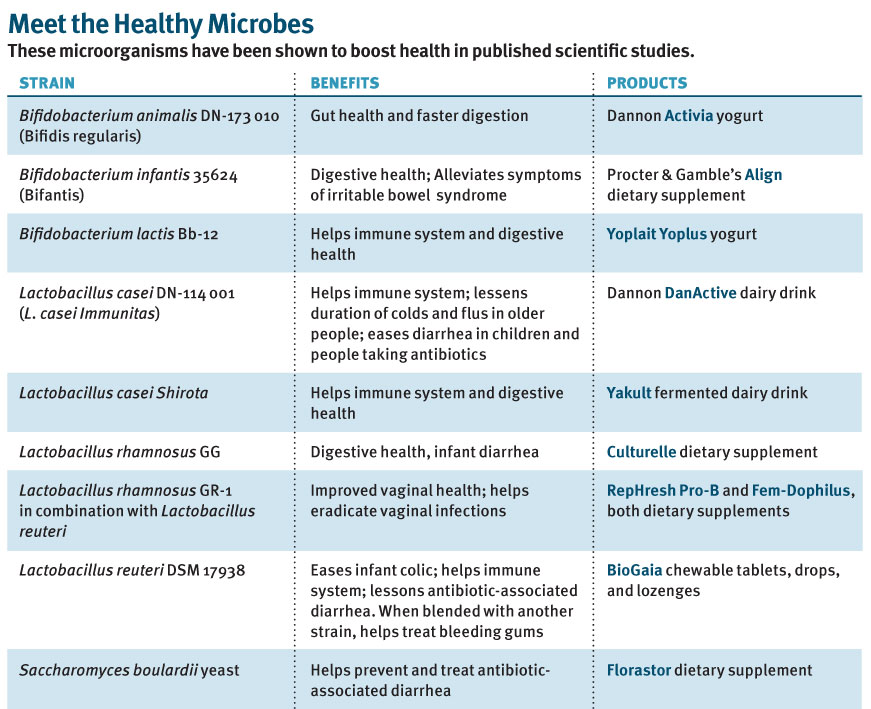 Johannes, 2012
8
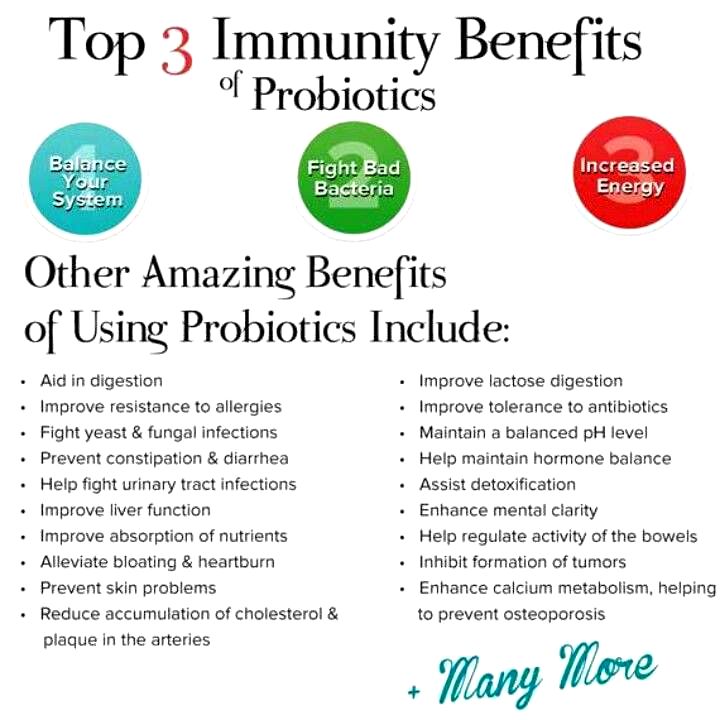 URL: http://fermentingsolutions.files.wordpress.com/2014/03/probiotics-benefits.png?w=361&h=356
9
Probiotics against Diarrhea
Probiotic strains Lactobacillus reuteri, L. rhamnosus GG, L. casei and Saccharomyces  cerevisiae  (boulardii) significantly decreases the duration of diarrhea in children
Probiotics
Oral Rehydration Salts
Shortens the duration  of  
acute diarrheal illness in children
10
Contd….
Probiotics
Modulation of gut microbiota
Production of antimicrobial substances
Competition for adhesion sites
Stimulation of mucus secretion
Modulation of immune response
Prevention of Diarrhea
11
Antibiotic Associated Diarrhea
Disease
Antibiotic treatment
Disturbance of 
gut microbiota
Probiotics
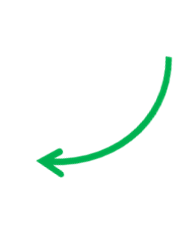 Balance Microbiota
Clostridium overgrowth produces toxins
Diarrhea
12
Probiotics and Cancer
Enzymes  of Gut Flora
Glycosidase
β- glucuronidase
Azoreductase
Nitroreductase
Probiotics
Pre-carcinogens
Active carcinogens
Oligofructose plus two probiotic strains (L. acidophilus and L. casei) supplementation in humans helped to decrease levels of these gut flora enzymes
13
Contd….
Probiotics
Binding/inactivation of mutagenic compounds 
Production of anti-mutagenic compounds
Suppression of growth of pro-carcinogenic bacteria
Reduction of the absorption of carcinogens 
Enhancement of immune function 
Inﬂuence on bile salt concentrations
Prevents Cancer Growth
14
Probiotics and Heart Diseases
Probiotics
Assimilation of cholesterol by bacterial cells
Deconjugation of bile acids by bacterial acid hydrolases
Cholesterol-binding to bacterial cell walls
Reduction of hepatic cholesterol synthesis
Redistribution of cholesterol from plasma to liver
Bacterial production of short-chain fatty acids
Reduction of blood cholesterol level
15
Helicobacter pylori Infection
Probiotics
Production of antimicrobial substances
Stimulation of the mucus secretion
Competition for adhesion sites
Stimulation of speciﬁc and non-speciﬁc immune responses
Prevention of Helicobacter pylori infection
16
Probiotics and Allergy
Probiotics
Reverse increased intestinal permeability
 Enhance gut-specific IgA responses
Promote gut barrier function
Modulation of immune response
Enhance IL-10 and cytokines production that promote production of IgE antibodies
Beneficial in Allergy and Atopic diseases
17
Hepatic Encephalopathy
Probiotics
Decrease portal blood ammonia by reduced bacterial urease activity
Decrease portal blood pH due to less ammonia absorption
Decrease inflammation and oxidative stress due to reduced ammonia toxins
Reduce uptake of other toxins
Prevention of Hepatic Encephalopathy
18
Inflammatory Bowel Disease
Probiotics
Modulation of immune response
Modulation of gut microbiota
Beneficial in Inflammatory Bowel Disease
19
Ulcerative colitis
The probiotic strain E. coli Nissle strain may be equivalent to Mesalazine in maintaining remission of ulcerative colitis
Probiotics have shown efficacy to induce and maintain remission in children and adults with mild-to-moderate ulcerative colitis
20
Irritable Bowel Syndrome
Probiotics
Reduction of intestinal gas production
Modulation of gut microbiota
Beneficial in Irritable Bowel Syndrome
Probiotic strains Bifidobacterium Infantis in addition to  Lactobacillus reuteri may improve Colicky symptoms within one week of  treatment
21
Lactose Malabsorption
Probiotics
Action of bacterial β-galactosidase on lactose
Relief from Lactose Indigestion
Streptococcus thermophilus and L. delbrueckii subsp.  bulgaricus improve lactose digestion and reduce symptoms related to lactose intolerance
22
Urogenital Tract Disorders
Probiotics
Production of antimicrobial substances
Competition for adhesion sites 
Competitive exclusion of pathogens
Relief from Urogenital Infection
23
Probiotics in Pregnancy
Bacterial vaginosis, increases the risk of preterm labour and infant mortality
Probiotics decrease the risk of bacterial vaginosis and maintain normal Lactobacilli vaginal flora
L. rhamnosus GG and B. lactis BB12 can be prevented atopic dermatitis of newborn babies in 50% of cases, if mothers ingest probiotics during pregnancy and newborns ingest them during the first 6 months of life
24
Probiotics in Skincare Products
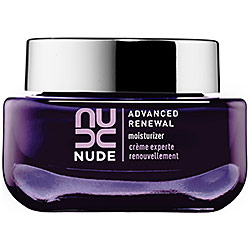 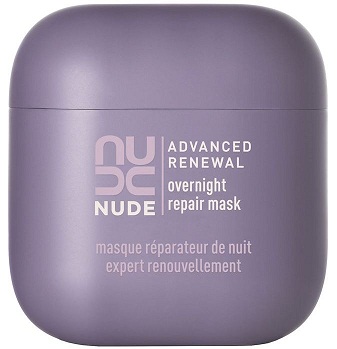 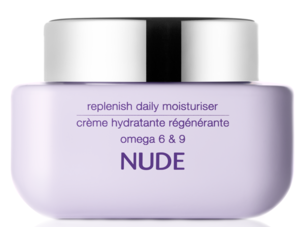 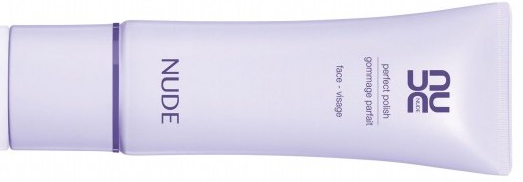 Probiotic skincare product NUDE Skincare© was first introduce in 2007 by NUDE Brands Ltd., UK/USA
Probiotics help balance internal digestion and also stabilize microflora on the skin
Yogurt increases certain probiotic strains in skin that protect skin from environmental stressors, soothes skin and improves moisture retention
25
Future Trends and Research
The benefits of probiotics go way beyond gut health
Probiotics
Inflammatory cytokines
Neurotransmitter release
Useful in Depression 
& 
Anxiety
26
Contd….
Probiotics
Reduces pathogenic bacteria in the nasal passages
Balances microflora in the nasal cavity
Useful in Nasal Congestion
&
sinusitis
27
Contd….
Probiotics
Inflammatory cytokines in skin
Microbial flora in skin
Useful in Acne, Psoriasis, Eczema and Dermatitis
28
Contd….
Probiotics
Development of new strains
Improves insulin sensitivity
Facilitates glucose transport
Reduces blood LDL level
Useful in Type-2 Diabetes
&
Obesity
29
Contd….
Probiotics
Production of antibiotic that
kills pathogenic microbes
Development of oral hygienic products
Probiotic strains incorporate into antiseptic powder and lotions
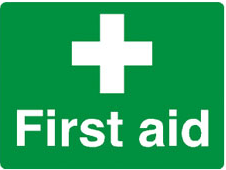 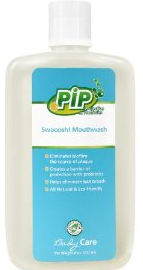 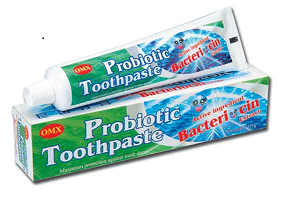 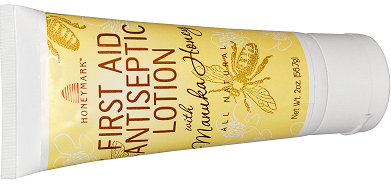 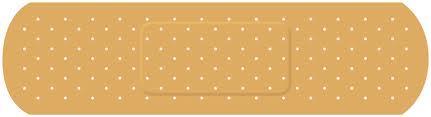 30
Conclusion
Probiotics have clearly established as an adjuvant in the management of lactose malabsorption and acute diarrhea, particularly acute infant diarrhea
Probiotic agents appear promising for the management of C. difficile colitis, atopic disease, necrotizing enterocolitis and other gut conditions, such as inflammatory bowel disease
Further, well-designed clinical trials, involving large numbers of patients, are mandatory to achieve definite evidence of the preventive and curative role of probiotics in medical practice
31
Thank you

for your attention !
32